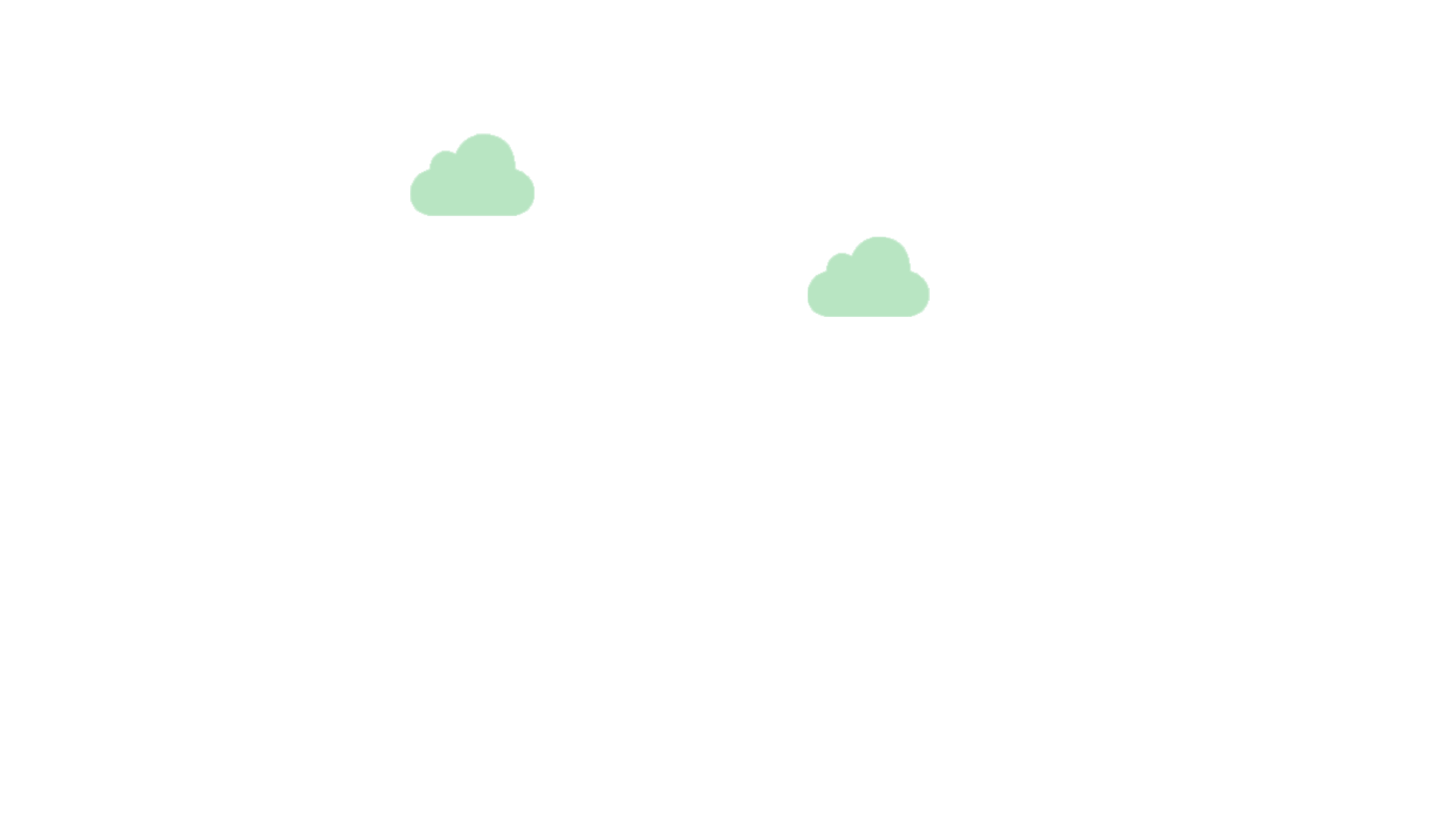 电动车消防安全
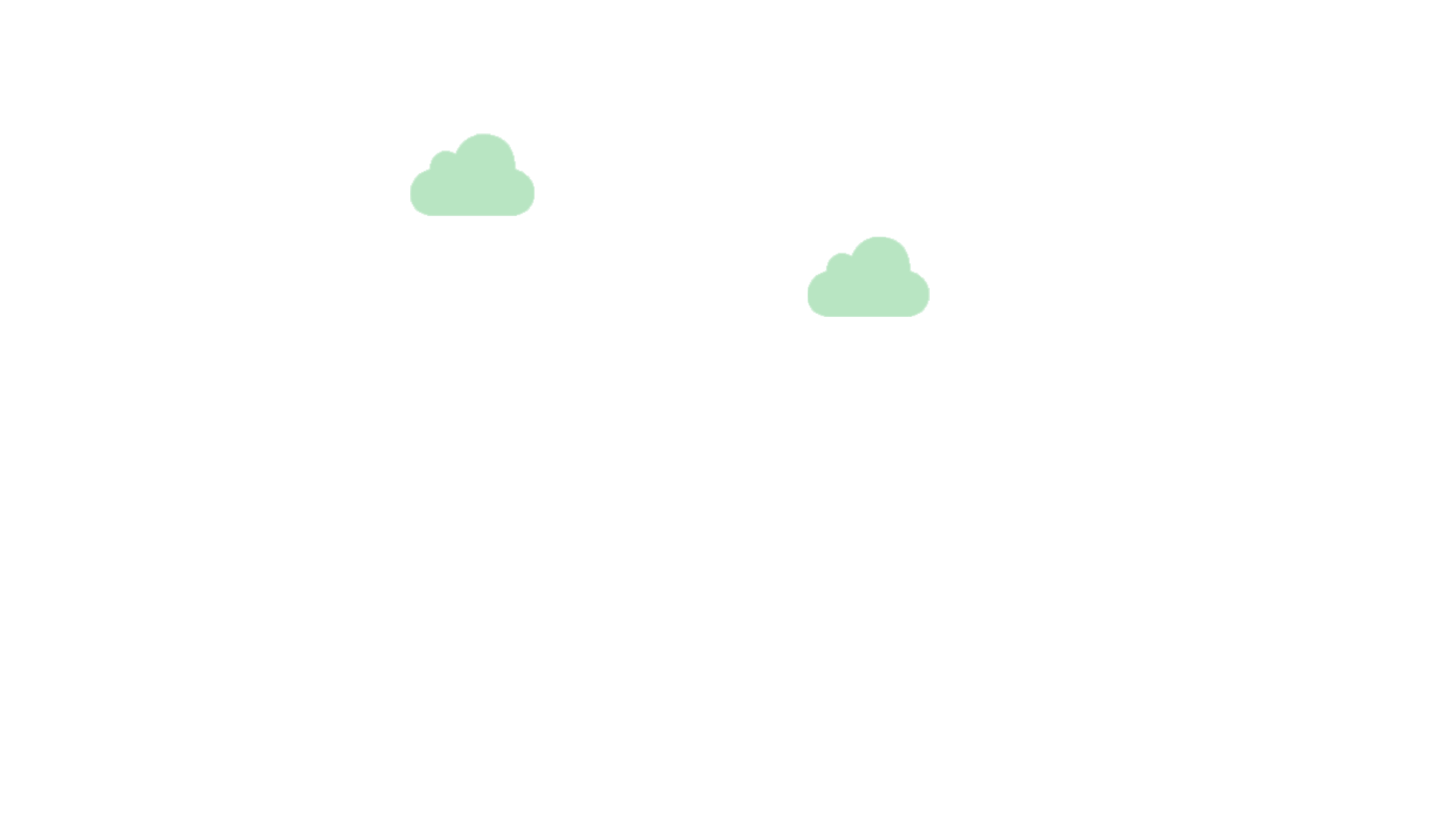 安全教育知识宣传
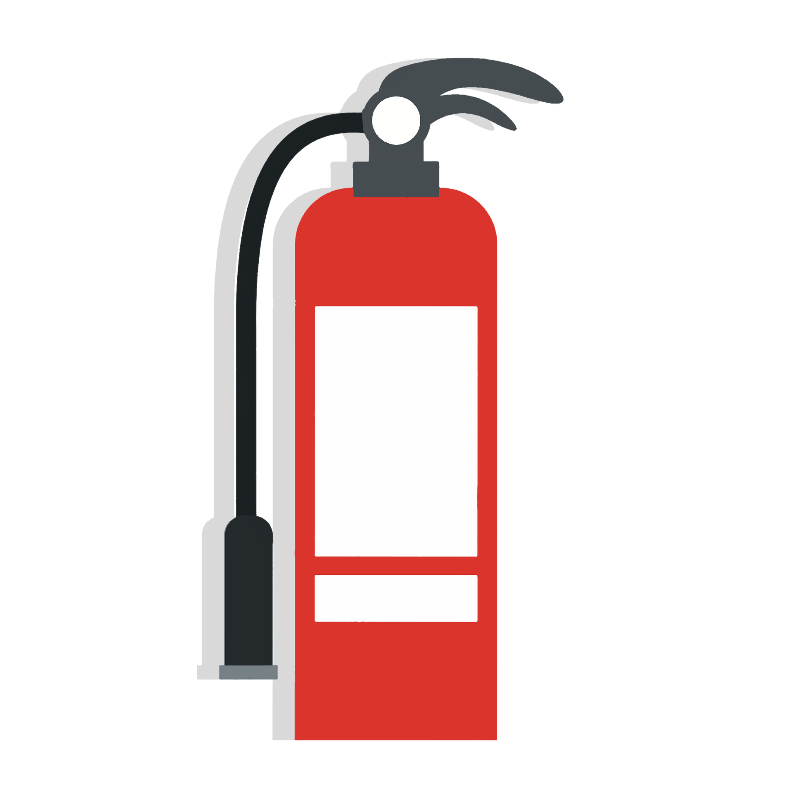 FIRE SAFETY OF ELECTRIC VEHICLES
博富特咨询
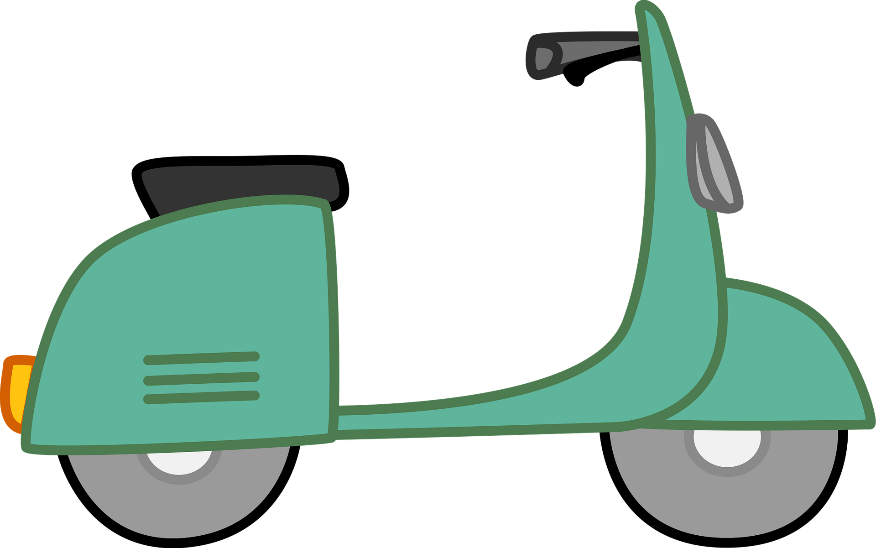 全面
实用
专业
关于博富特
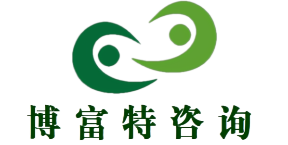 博富特培训已拥有专业且强大的培训师团队-旗下培训师都拥有丰富的国际大公司生产一线及管理岗位工作经验，接受过系统的培训师培训、训练及能力评估，能够开发并讲授从高层管理到基层安全技术、技能培训等一系列课程。
 我们致力于为客户提供高品质且实用性强的培训服务，为企业提供有效且针对性强的定制性培训服务，满足不同行业、不同人群的培训需求。
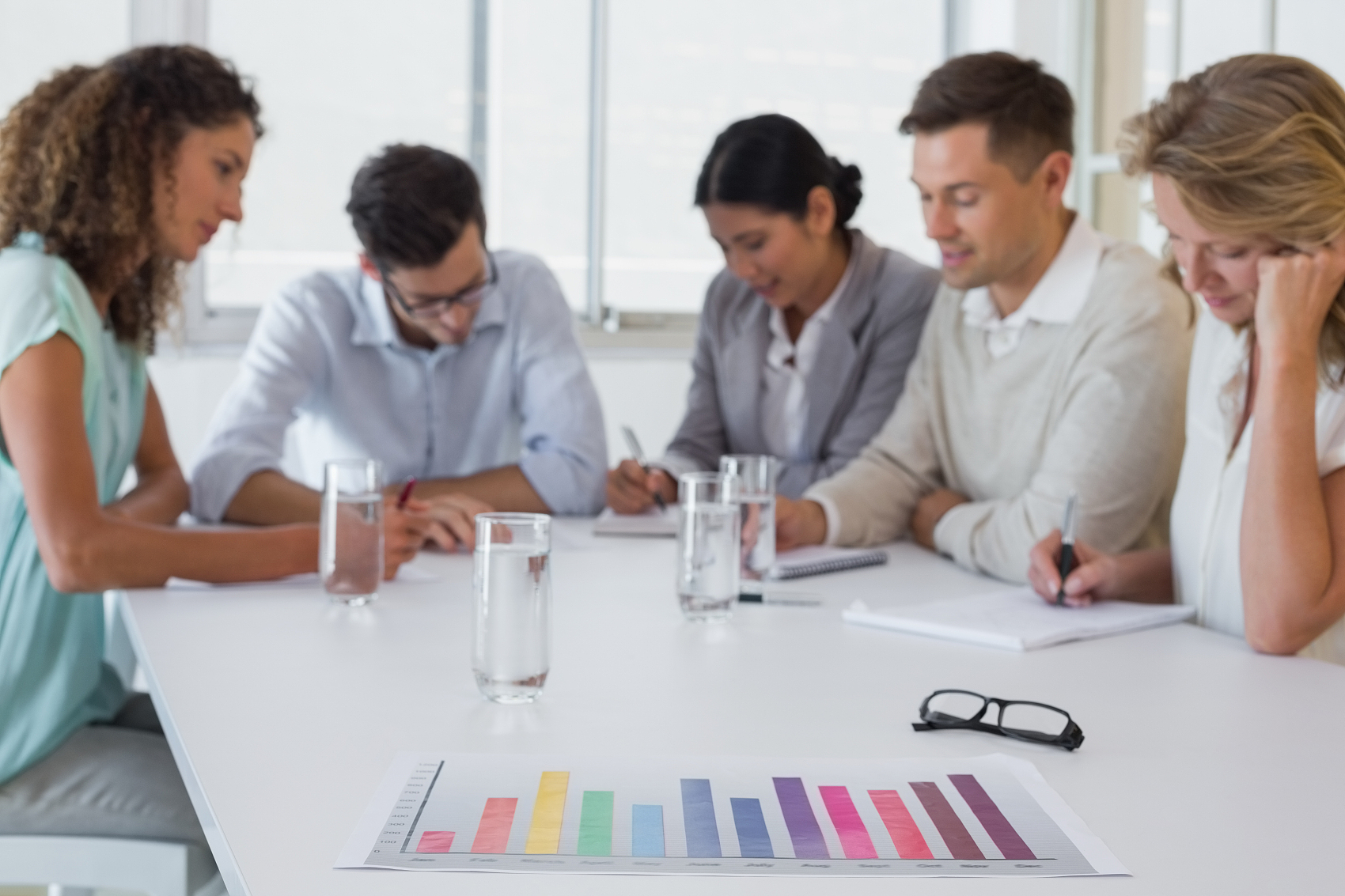 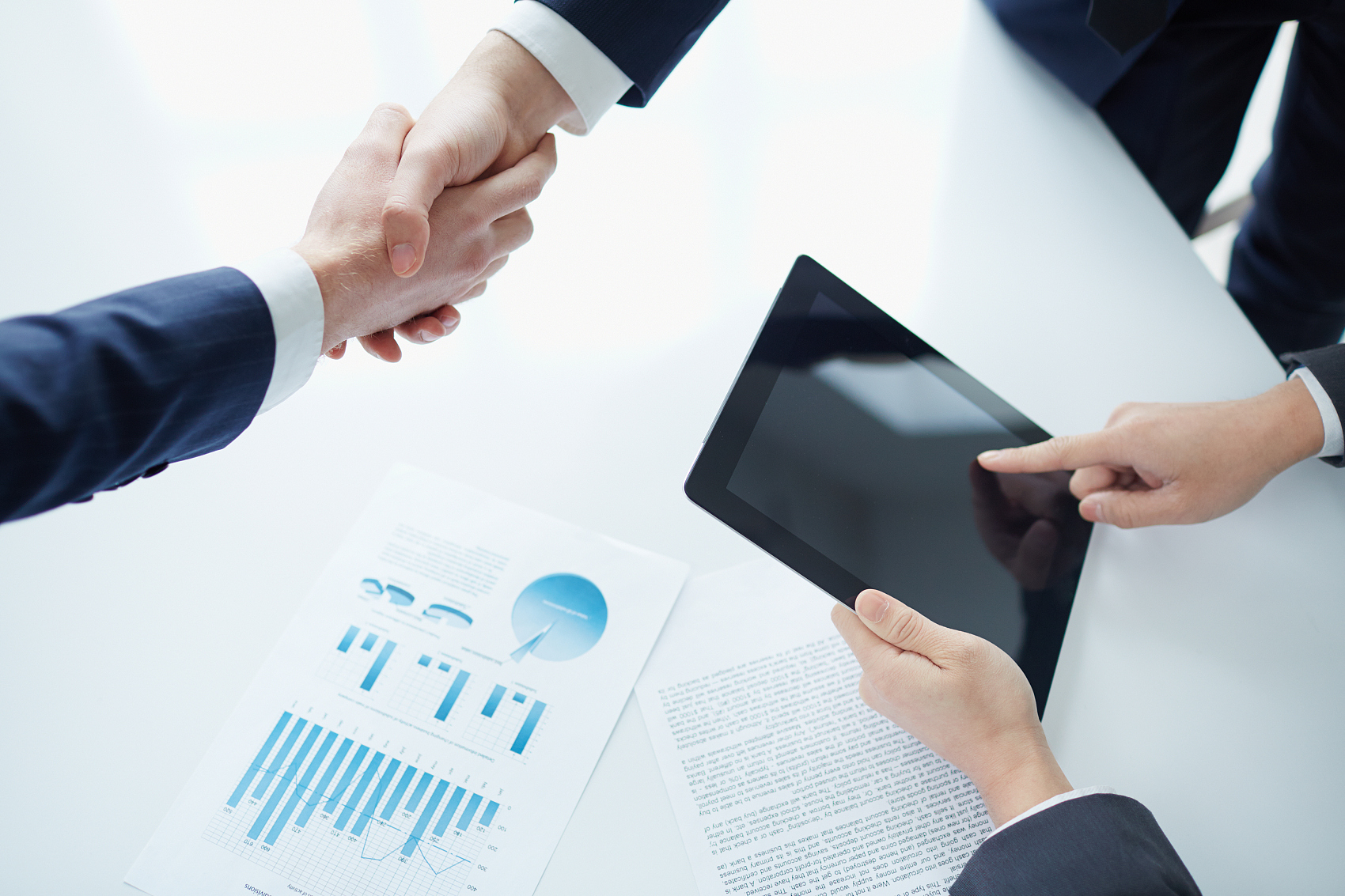 博富特认为：一个好的培训课程起始于一个好的设计,课程设计注重培训目的、培训对象、逻辑关系、各章节具体产出和培训方法应用等关键问题。
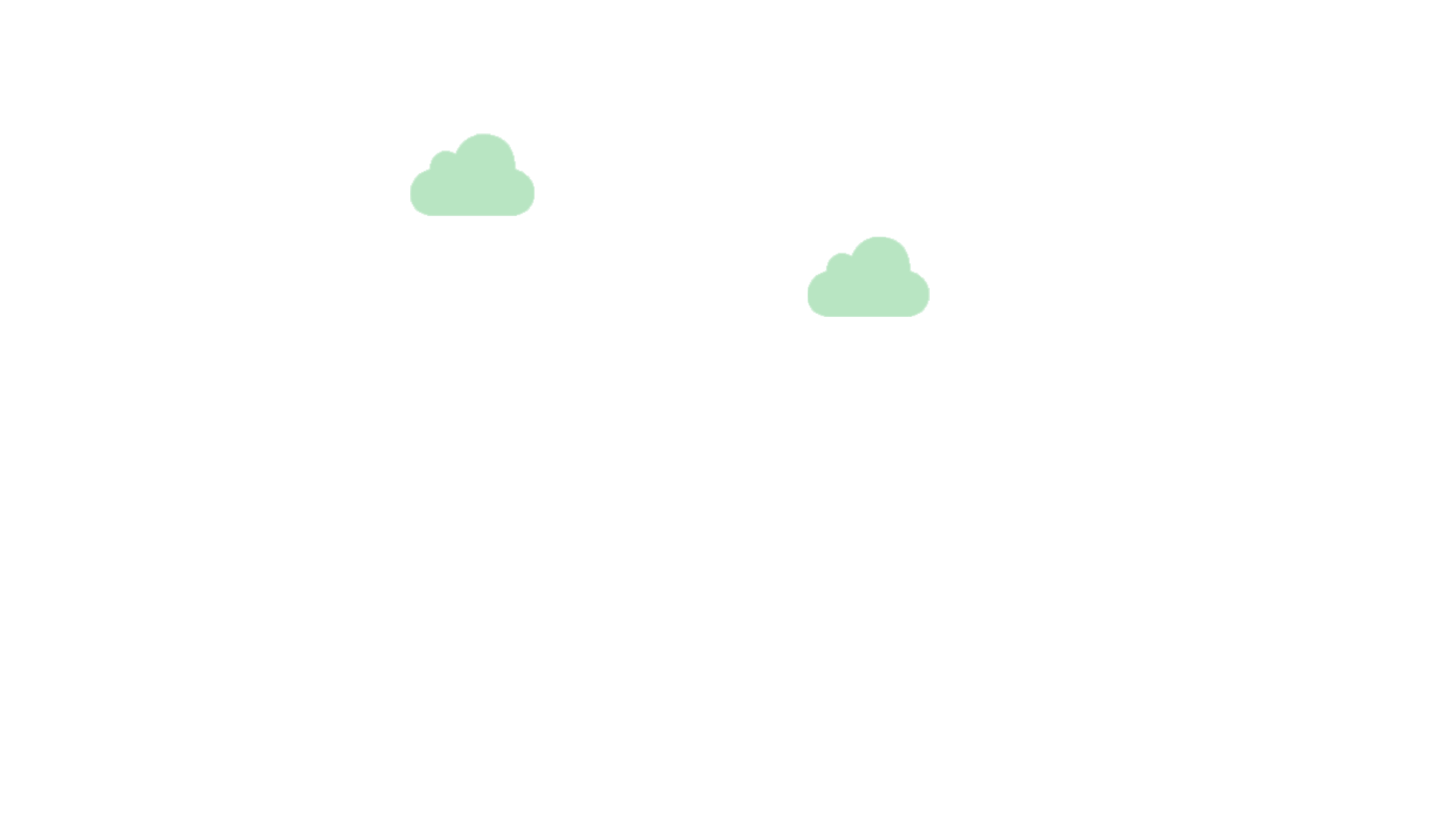 目录 /CONTENTS
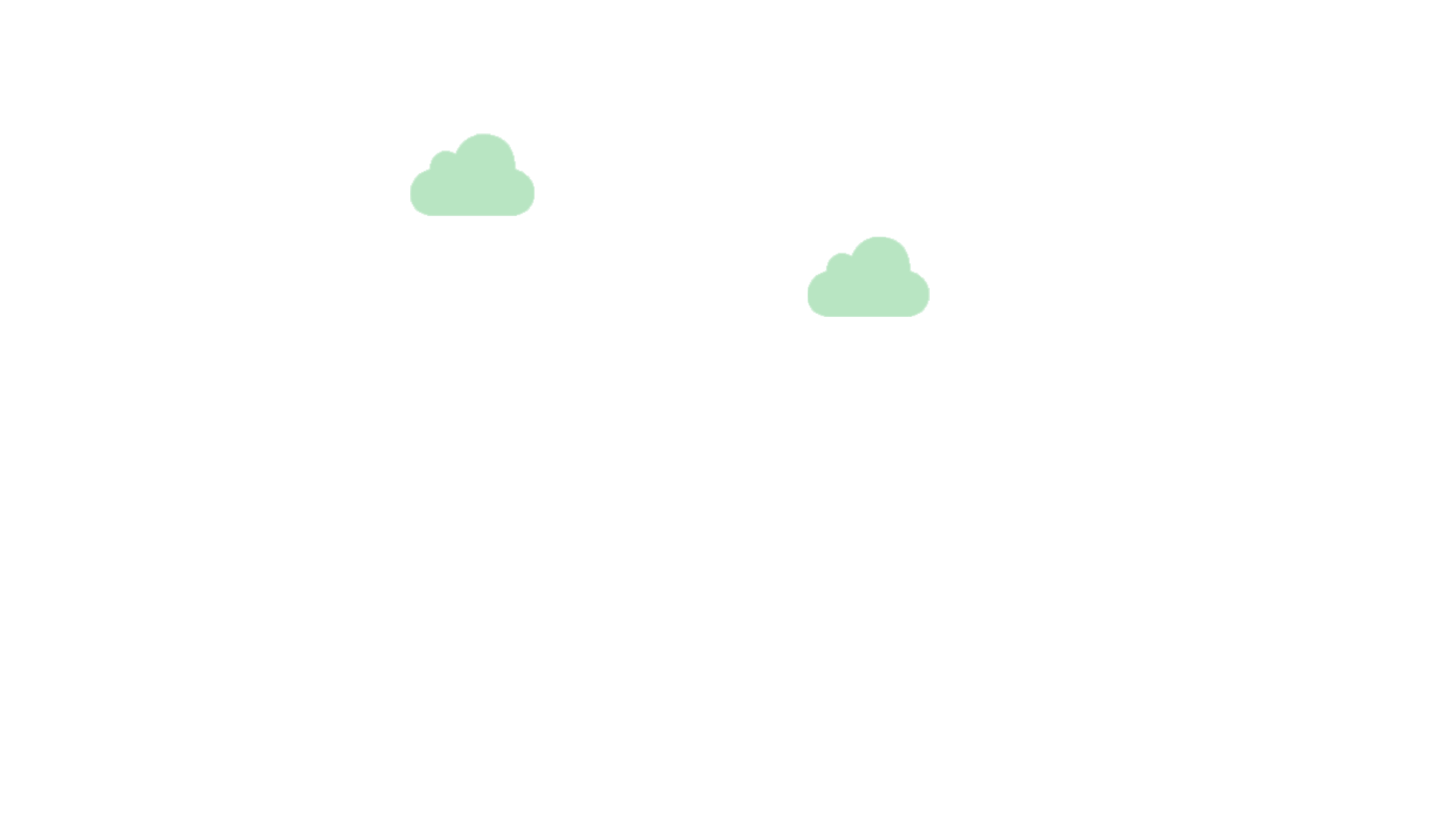 安全七严禁
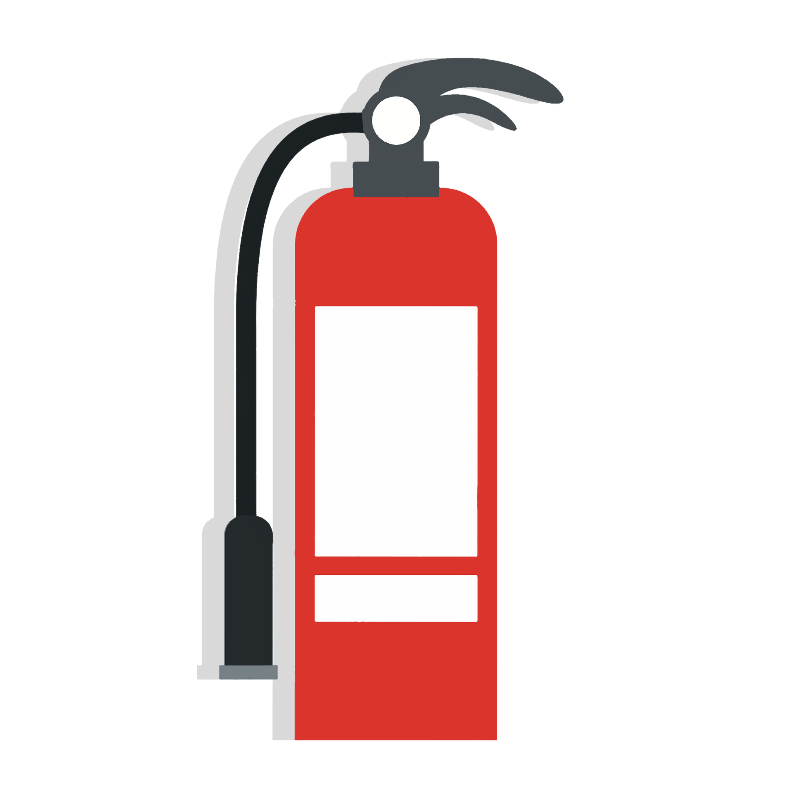 安全防范措施
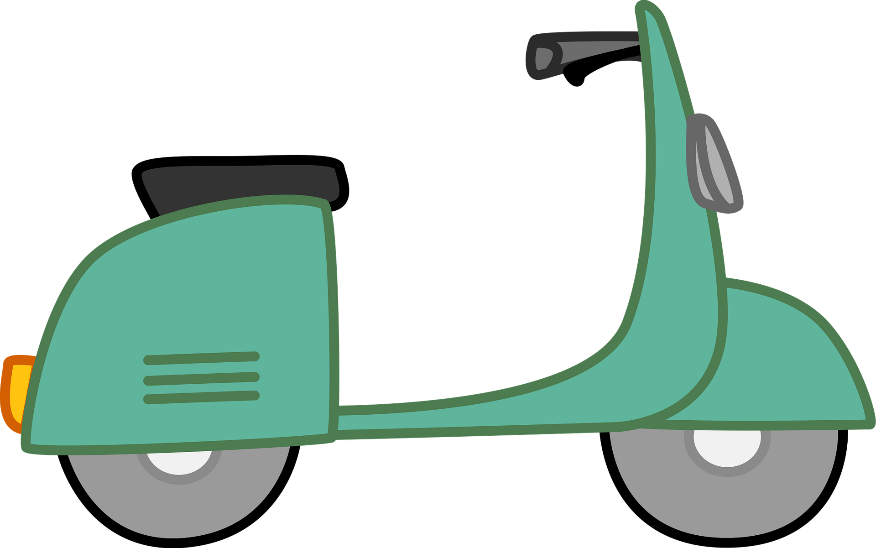 01
02
03
安全消防知识
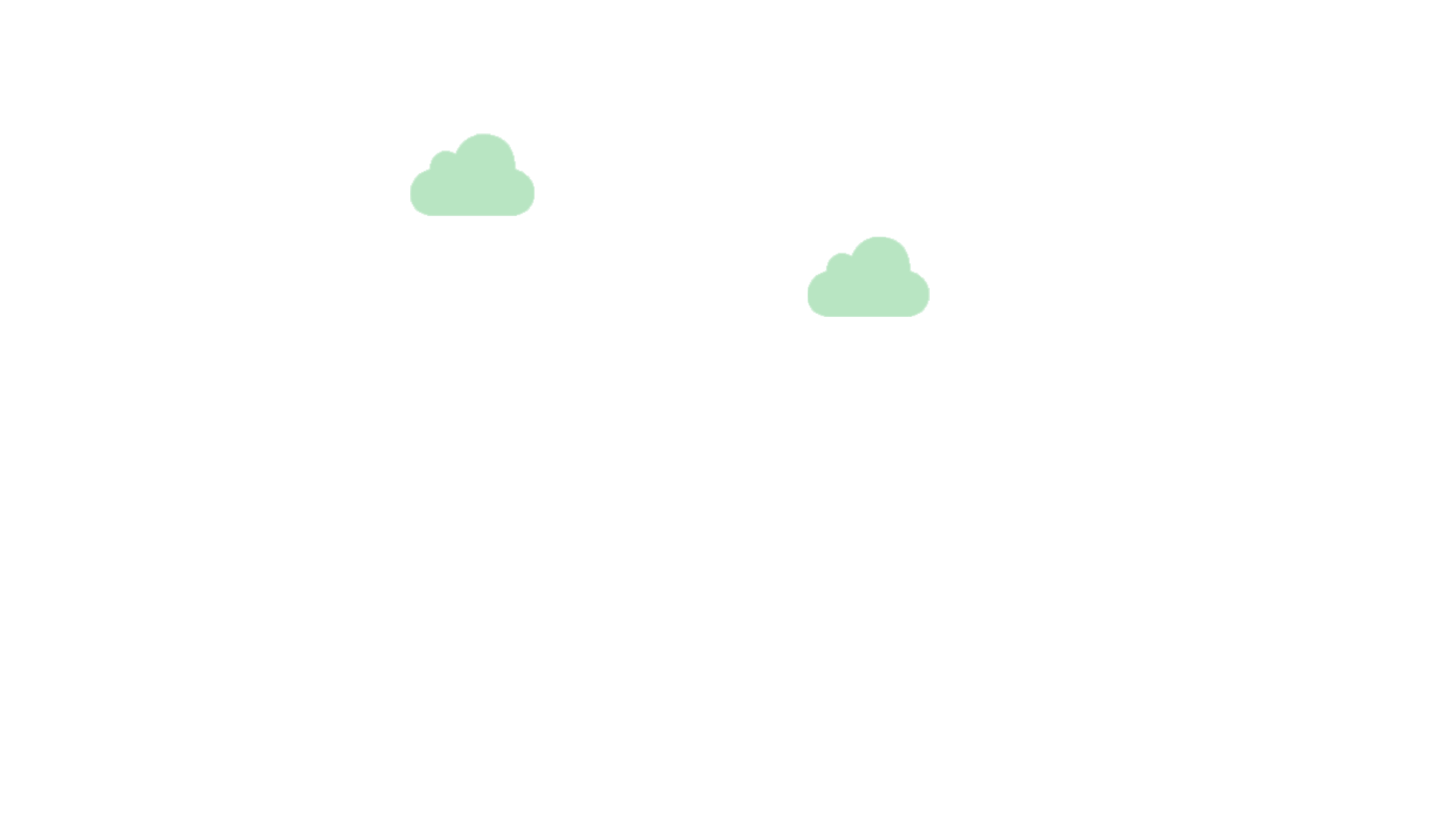 安全七严禁
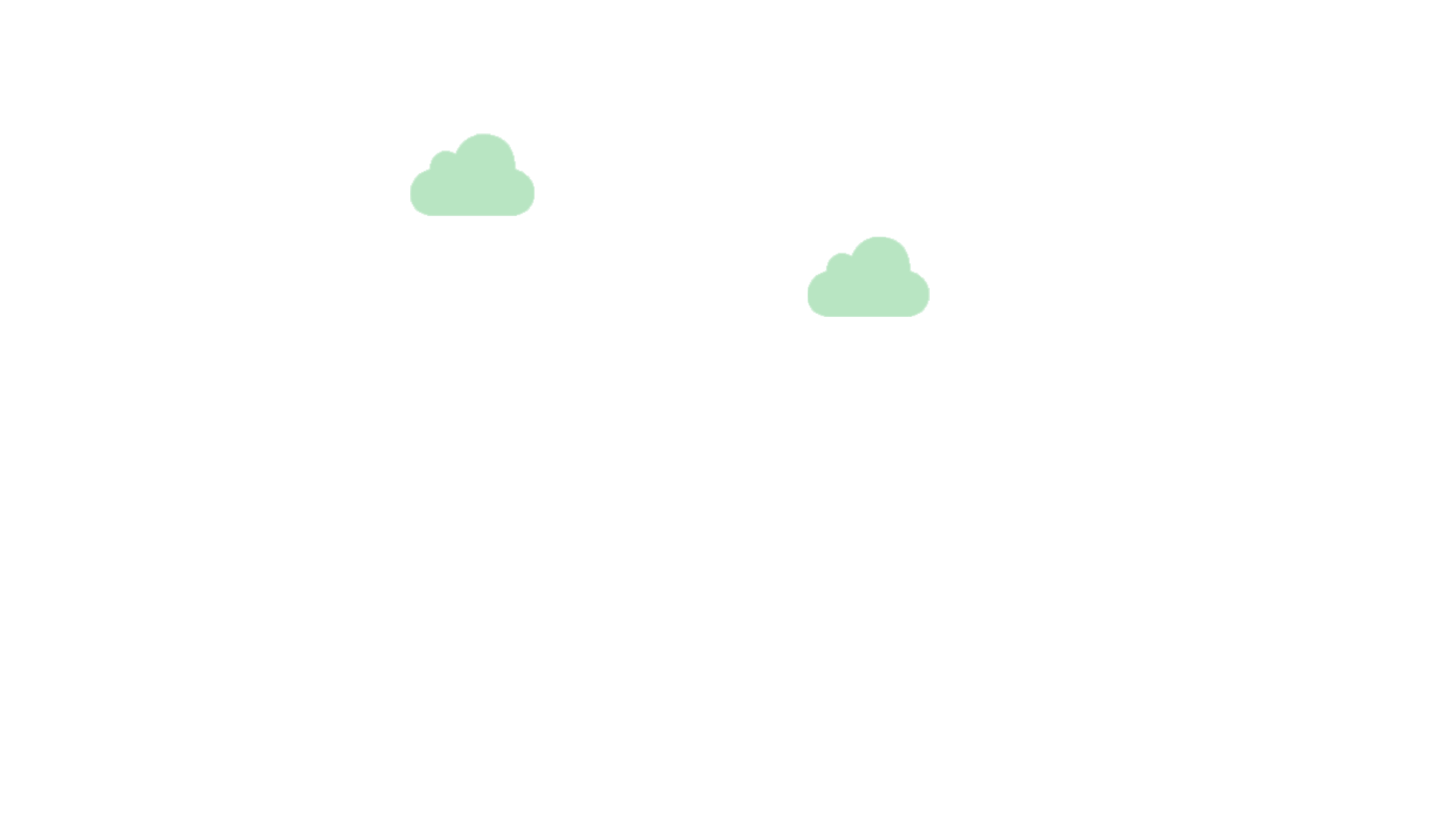 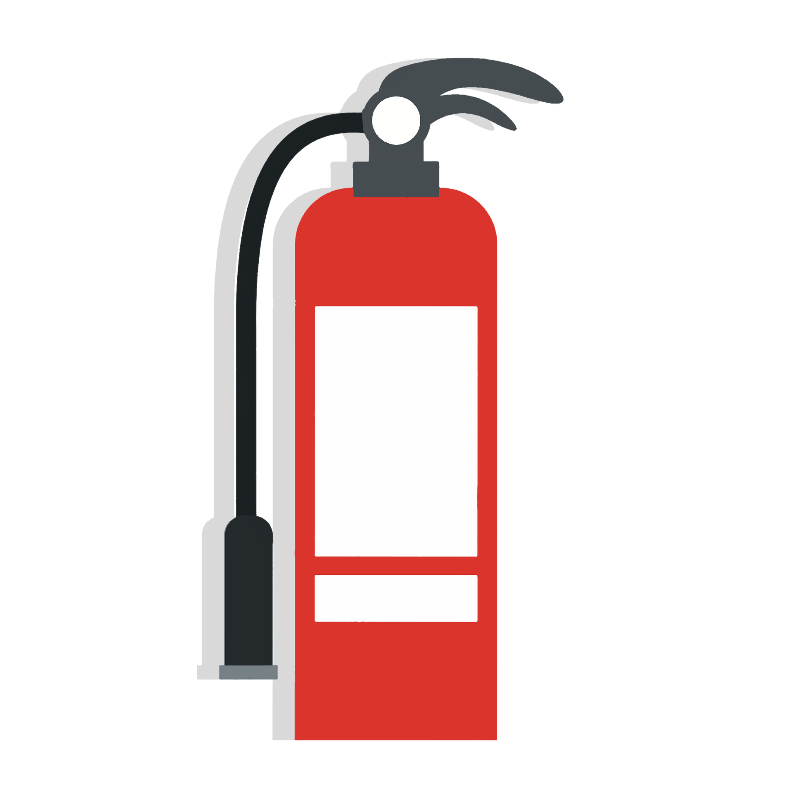 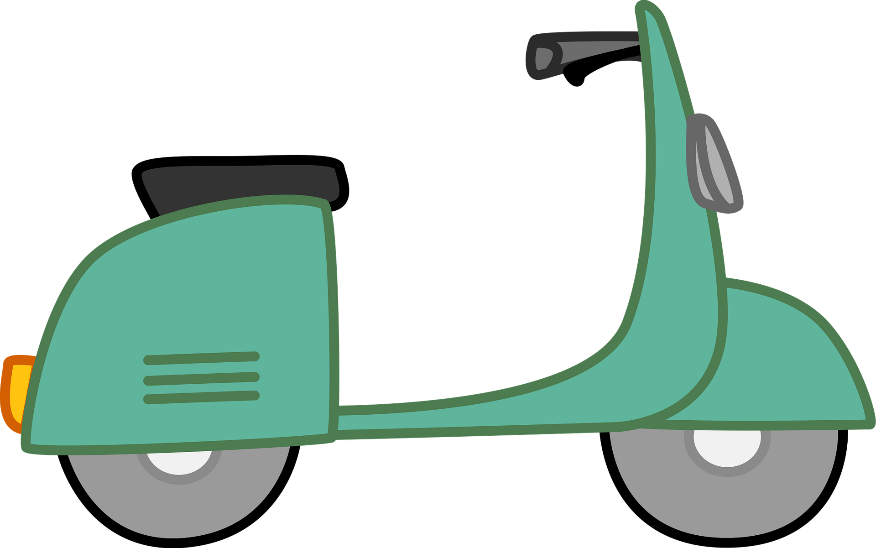 AN QUAN QI YAN JIN
安全七禁令
01
严禁任何人员在电瓶车中集中停放点居住或守夜
02
严禁电瓶车（包括电池）进电梯，上楼入户
03
严禁在电瓶车集中停放点对易燃易爆物品或其他杂物
安全七禁令
严禁在未作防火隔墙的群租屋和人员密集场所内为电动车充电。
严禁将电动车占用消防车通道的位置。
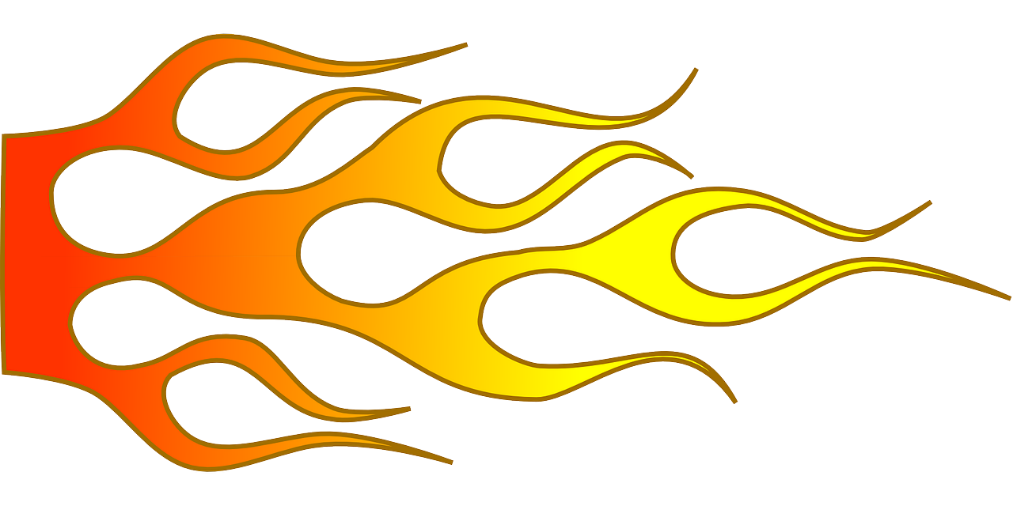 严禁违规或非法改装的电瓶车上路行驶
严禁个人私字拉乱接充电线路为电动车充电。
安全七禁令
01
必须在电瓶车集中停放点安装自动断电和报警装置
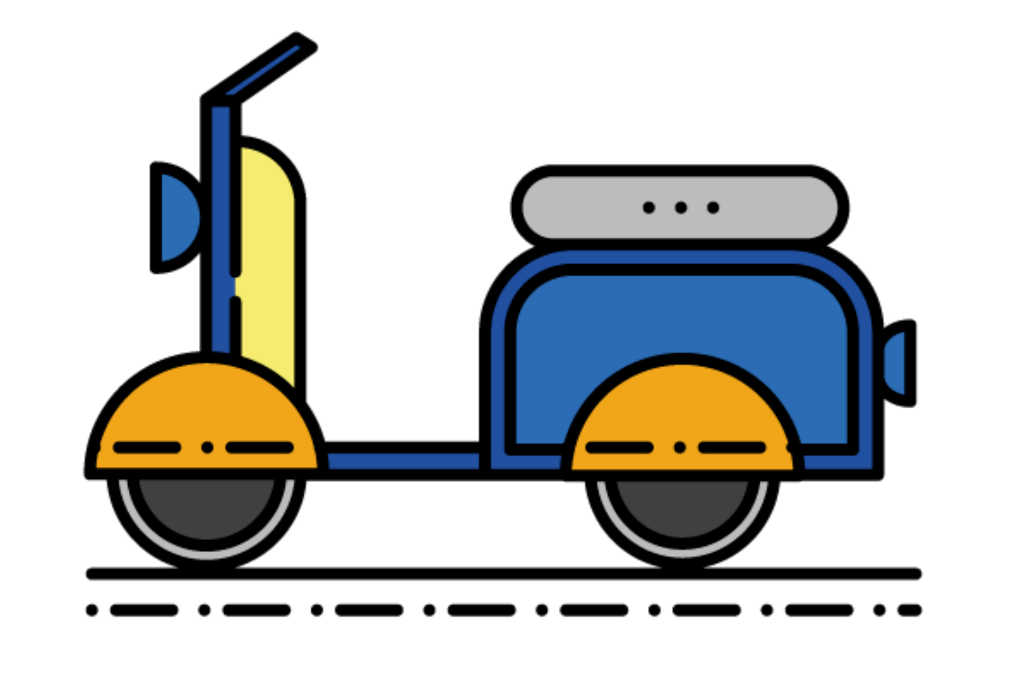 02
必须落实专人负责电瓶车安全的监督工作
03
必须将电瓶车消防安全相关要求宣传到每家每户
安全防范措施
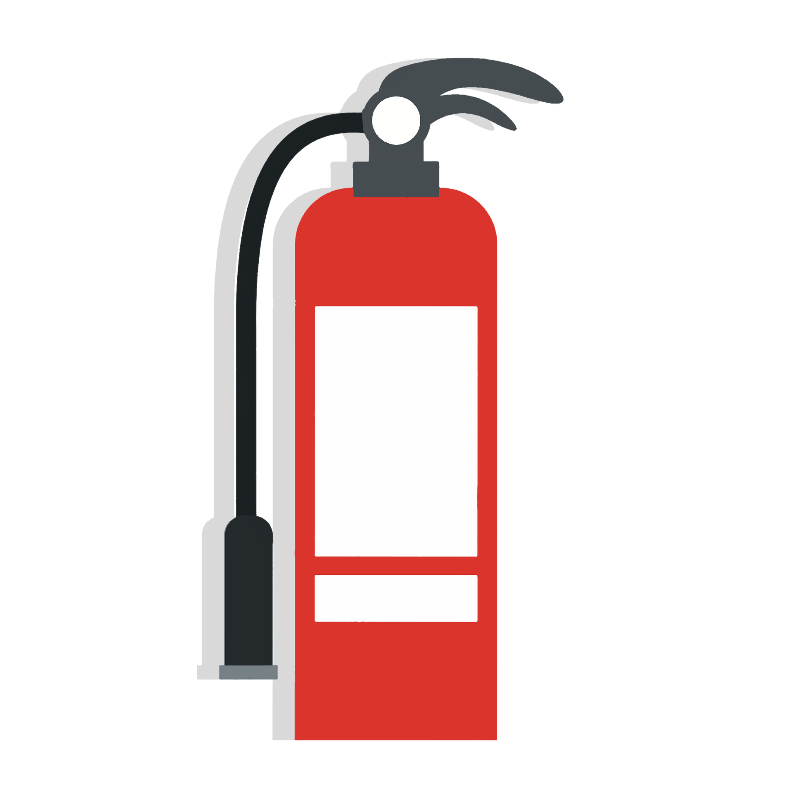 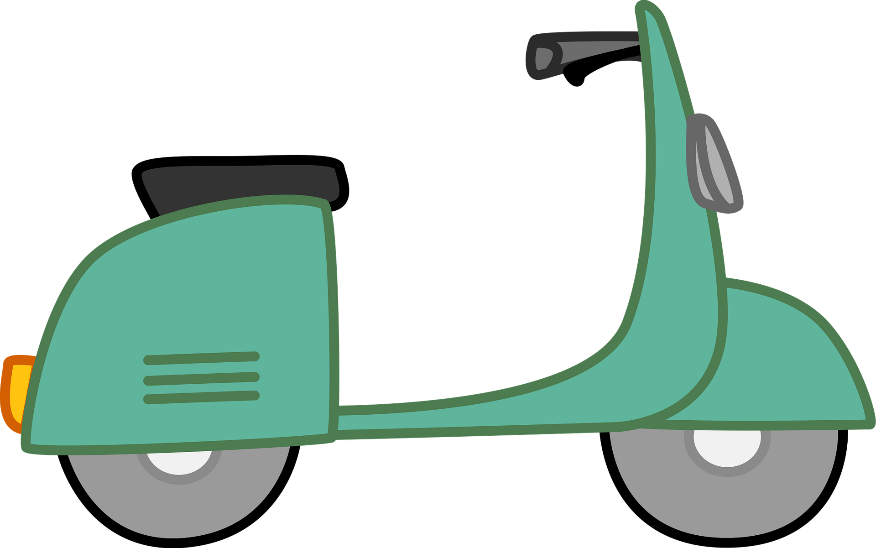 AN QUAN FANG FAN CUO SHI
安全防范措施
1
2
消防安全须知
集中停放充电
电动车作为常用的代步工具，虽然方便快捷，但是消防安全不容忽视，电动车发生火灾的原因是什么？电动车停放、充电场所消防安全须知有哪些？
电动车应当在建筑外部独立区域（如：车棚或车库）集中停放、充电，开区域与相邻建筑应保持一定安全距离。
电动车严禁在住在建筑疏散通道、安全出口、楼梯间（门洞口）楼层楼道和电梯前室内停放、充电。
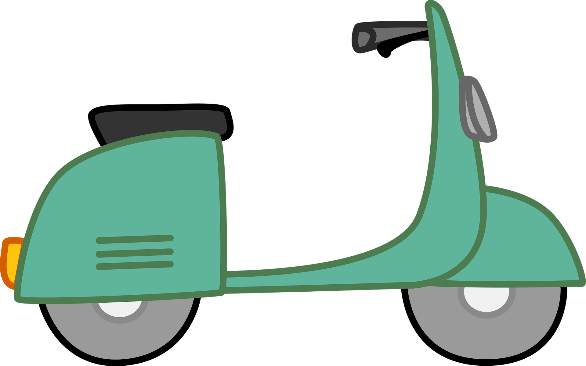 安全防范措施
3
5
4
租房
充电电池
充电区域
严禁在群租房和人员密集场所内停放、充电。
电动车或其他电池不得在住宅屋内和阳台部位充电，只可在庭院灯露天部位充电。
电动车集中充电区域应设置专用充电装置并配置专用配电箱，充电装置应具备定时断电、过载保护、短路保护、漏电保护等功能。
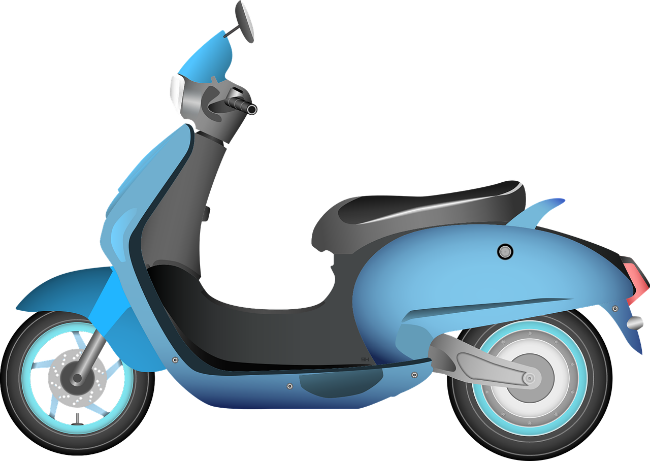 安全防范措施
注意事项
物业管理单位应立即对所在住宅小区、单位的电动车占用禁停区域私停乱放、私搭乱接电线等违规情况进行集中清理，因地制宜集中设置电动车充电区域，在禁停区域张贴禁停标示，开展检查巡查、劝阻、制止违规停放、充电行为。
对不听劝阻或者拒不配合清理工作的，物业管理单位要第一时间报告当地公安机关，由公安机关依法依规严肃查处。
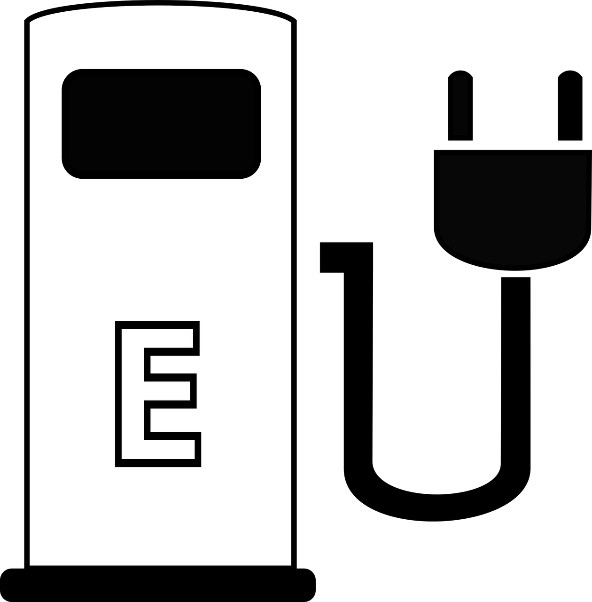 安全防范措施
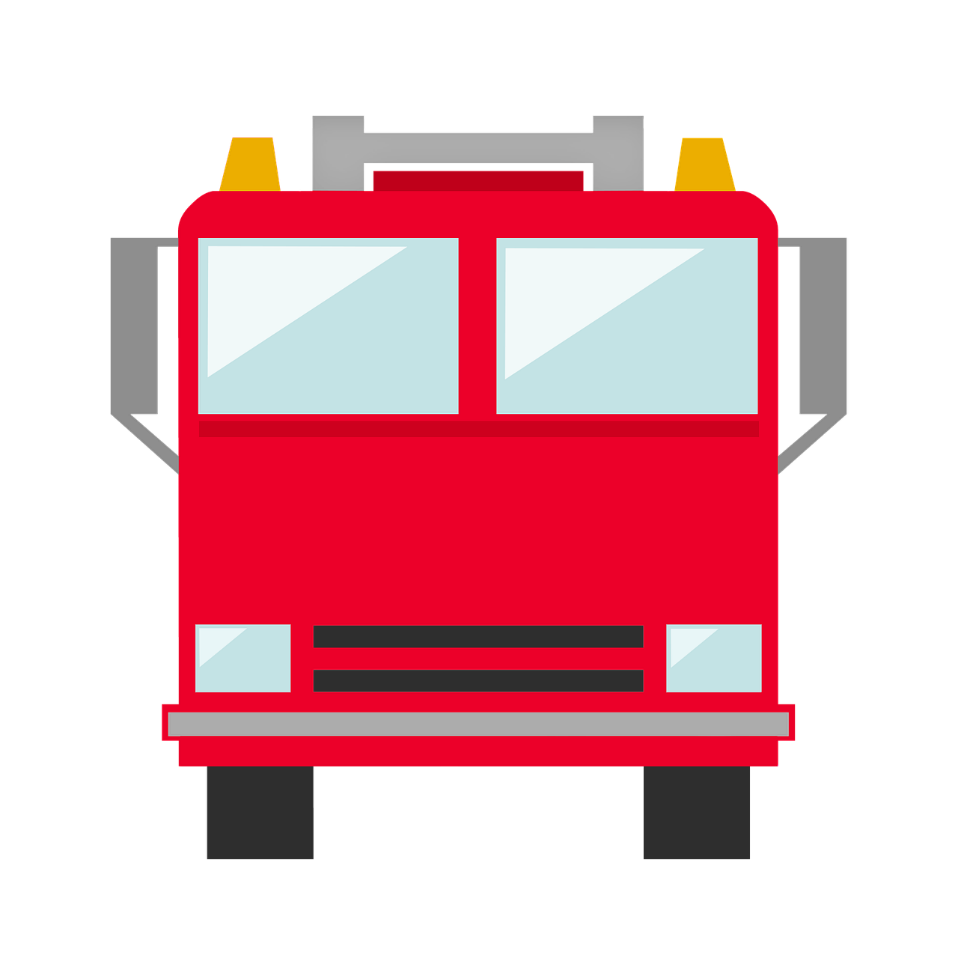 集中停放
受场地环境限制，电动车集中停放、充电区域无法独立设置在建筑外部而必须附设在建筑内的
地下一层
应设置在建筑首层或地下一层（只能设置在首层或地下一层时，必须符合相关消防安全要求）
安全防范措施
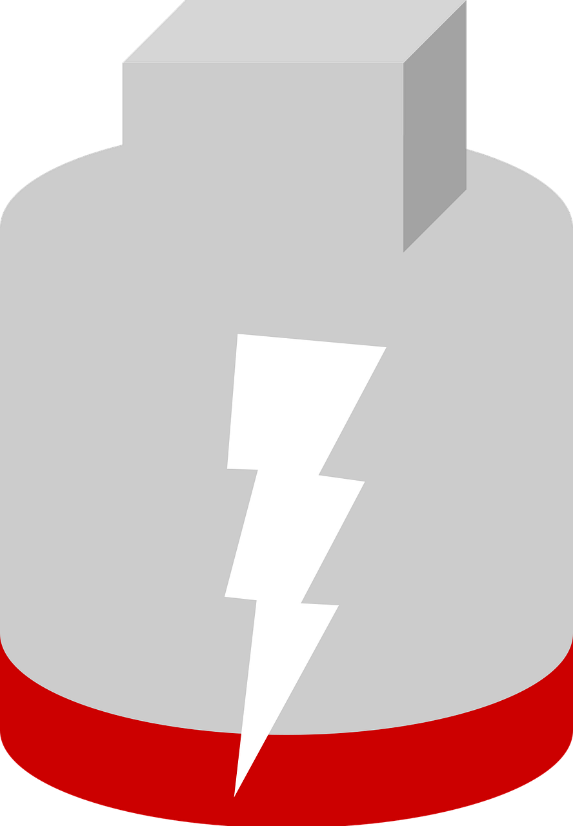 应选购使用已获生产许可证的厂家生产的质量合格的电动车，不得违规改装电动车及其配件。
应选购使用已获生产许可证的厂家生产的质量合格的电动车，不得违规改装电动车及其配件。
为电动车充电的线路插座应取得资格的电工安装并固定敷设，不得私拉乱接电源路；应按照使用说明书的规定进行充电，
安全防范措施
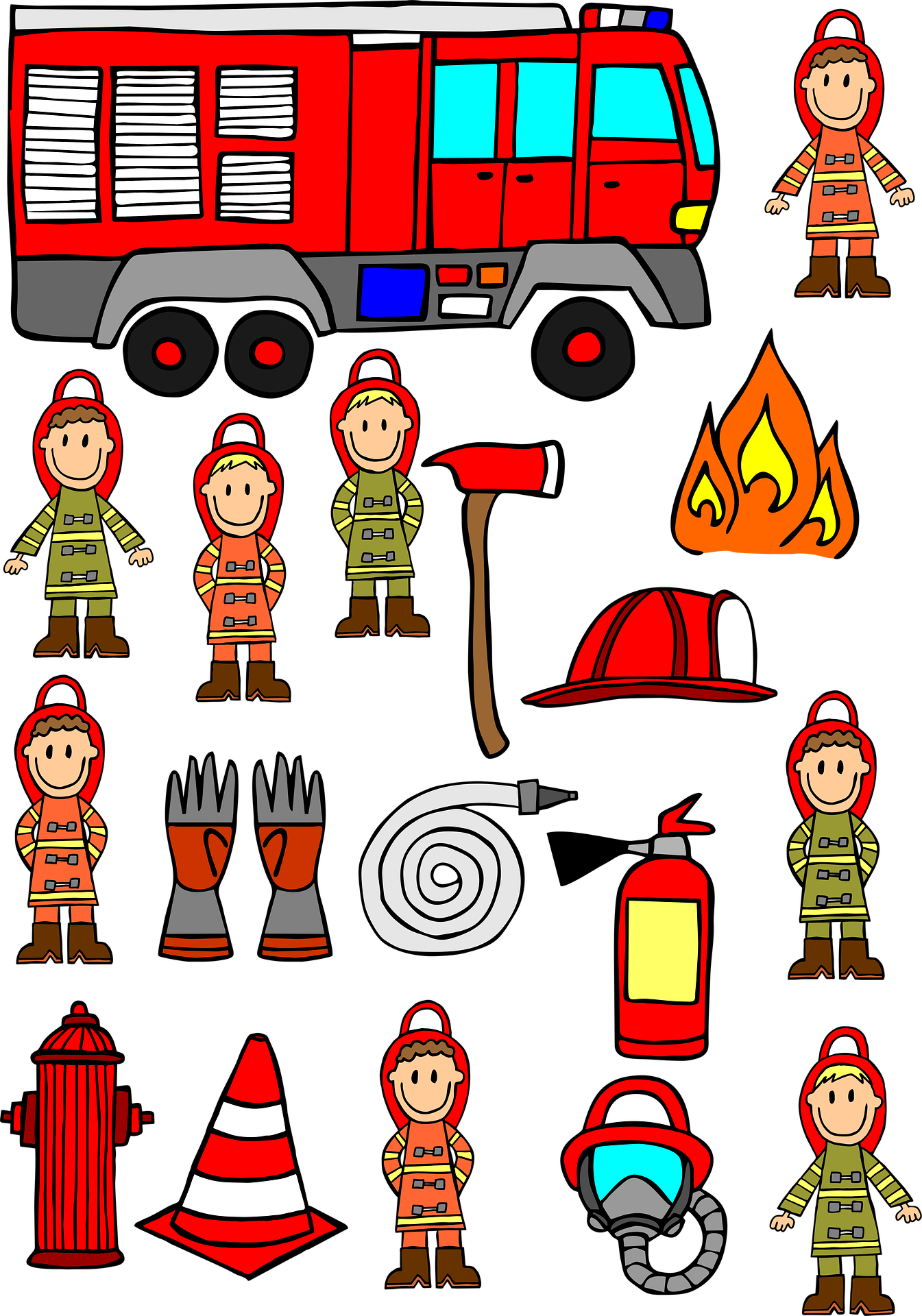 电动车充电
不得长时间充电；充电时应尽量在室外进行，周围不得有可燃物。
住宅区物业服务企业和管理单位负责共用区域电动车停放、充电管理，开展消防安全巡查检查和消防宣传；有条件的，
可设置固定集中的电动车充电点，或设置带安全保护装置的充电设施供居民使用。
安全消防知识
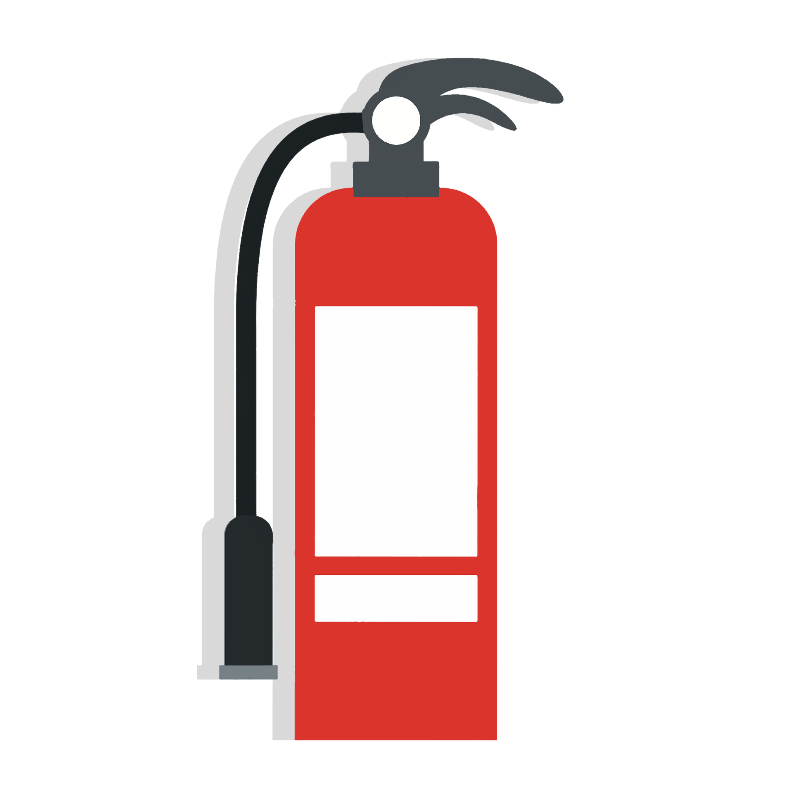 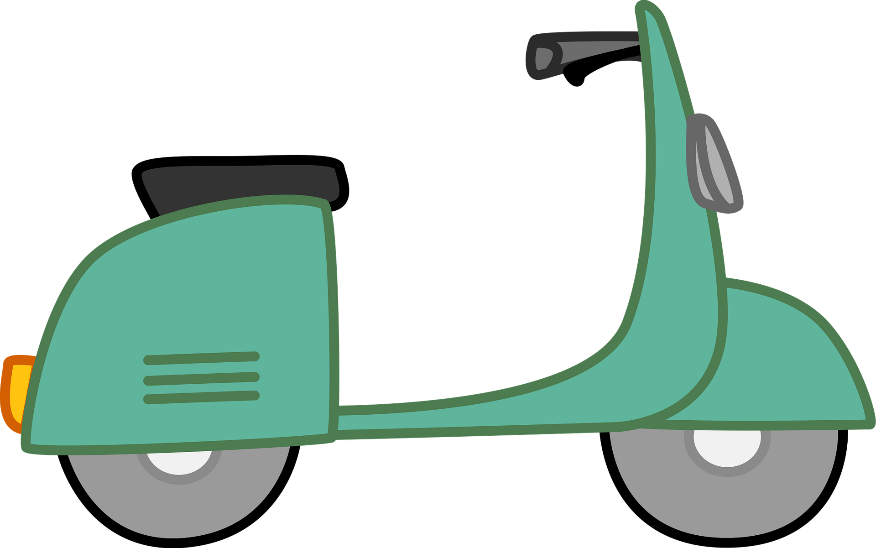 AN QUAN XIAO FANG ZHI SHI
安全防范措施
安全意识淡薄
部分车主的安全意识不高，老是存在侥幸心理。心里算不明白那笔账，在有充电桩的情况下也不在充电桩充电，认为充电桩充电比家里充电要贵，存放在室外容易被偷盗。当前社会治安在不断转好，被偷盗的几率非常小。但你在室内停放充电发生火灾的几率比较大，且一旦发生火灾绝不会重头再来。命都没了赚的钱给谁用！
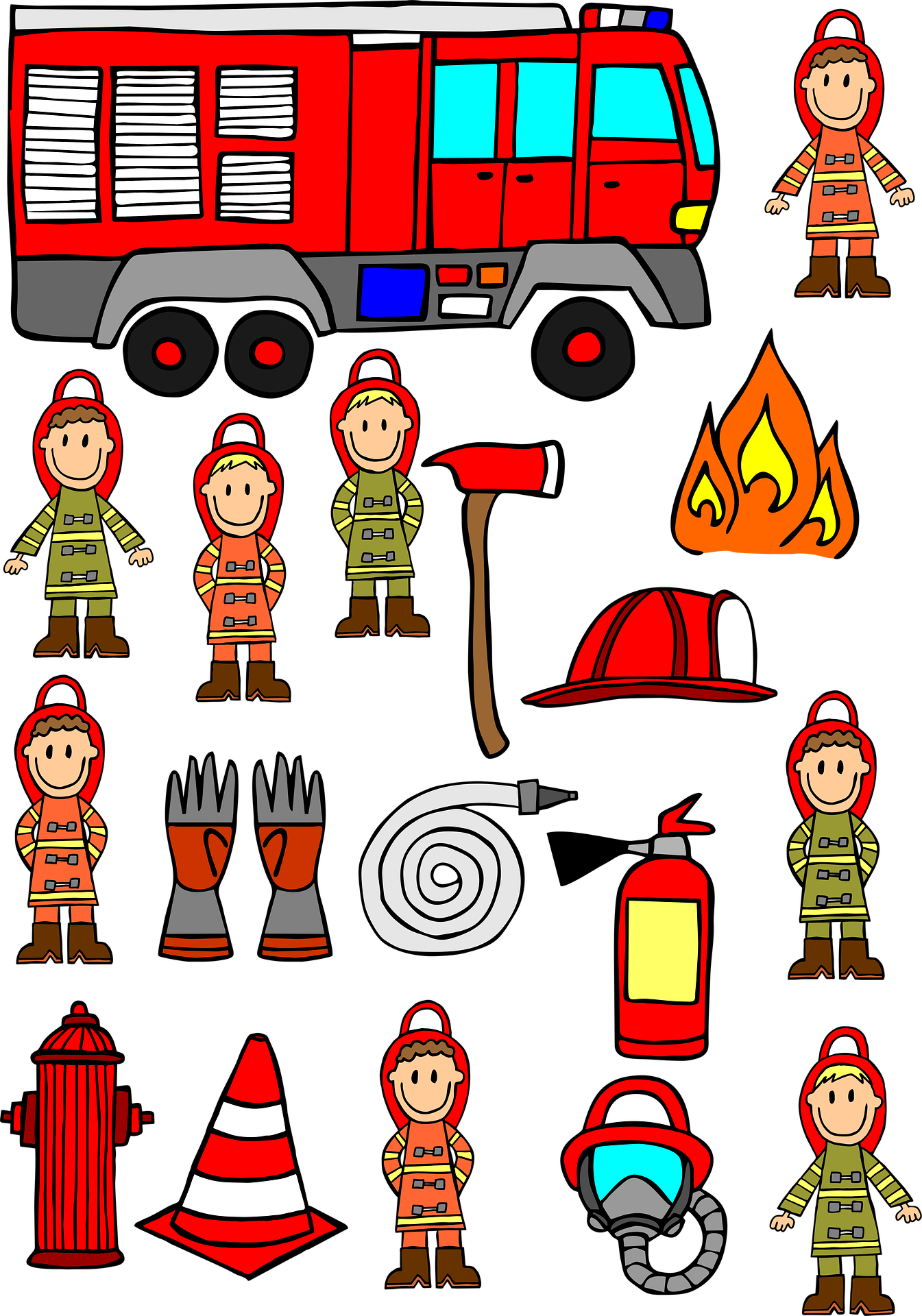 安全防范措施
充电无人管理
飞线充电
部分车主为了充电方便私拉乱接电源线，极易引发线路故障，从而引发大火。
很多电动自行车充电都在夜晚，且部分车未在规定地方停放充电
导致意外发生的第一时间无人知晓，延误救火的最佳时机。
充电时间过长
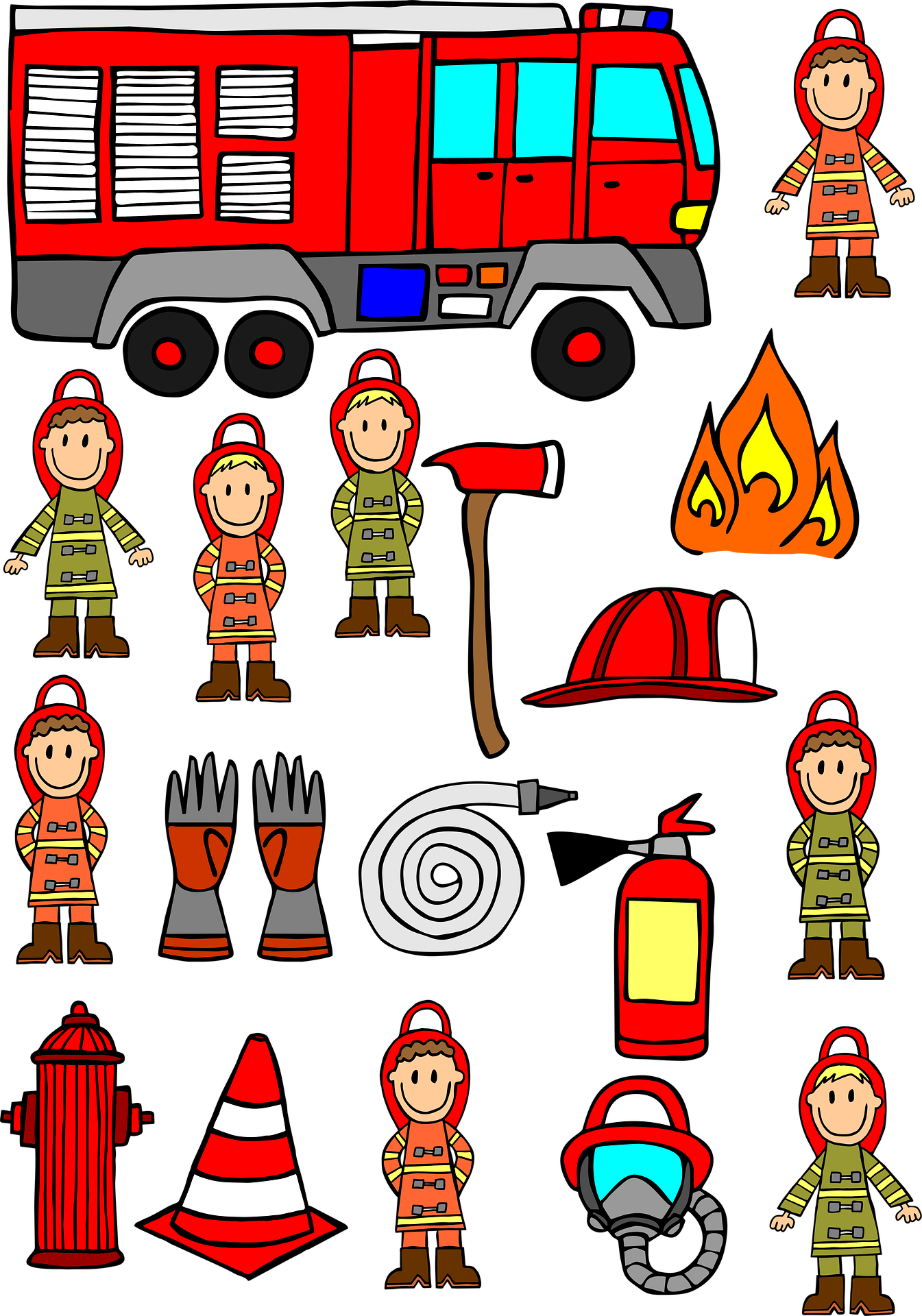 电动自行车长时间充电，一般下班充上电到第二日早上上班才拔下电源，电动自行车连续充电超过8个小时，极易造成电池损坏，引发电池起火或爆炸。
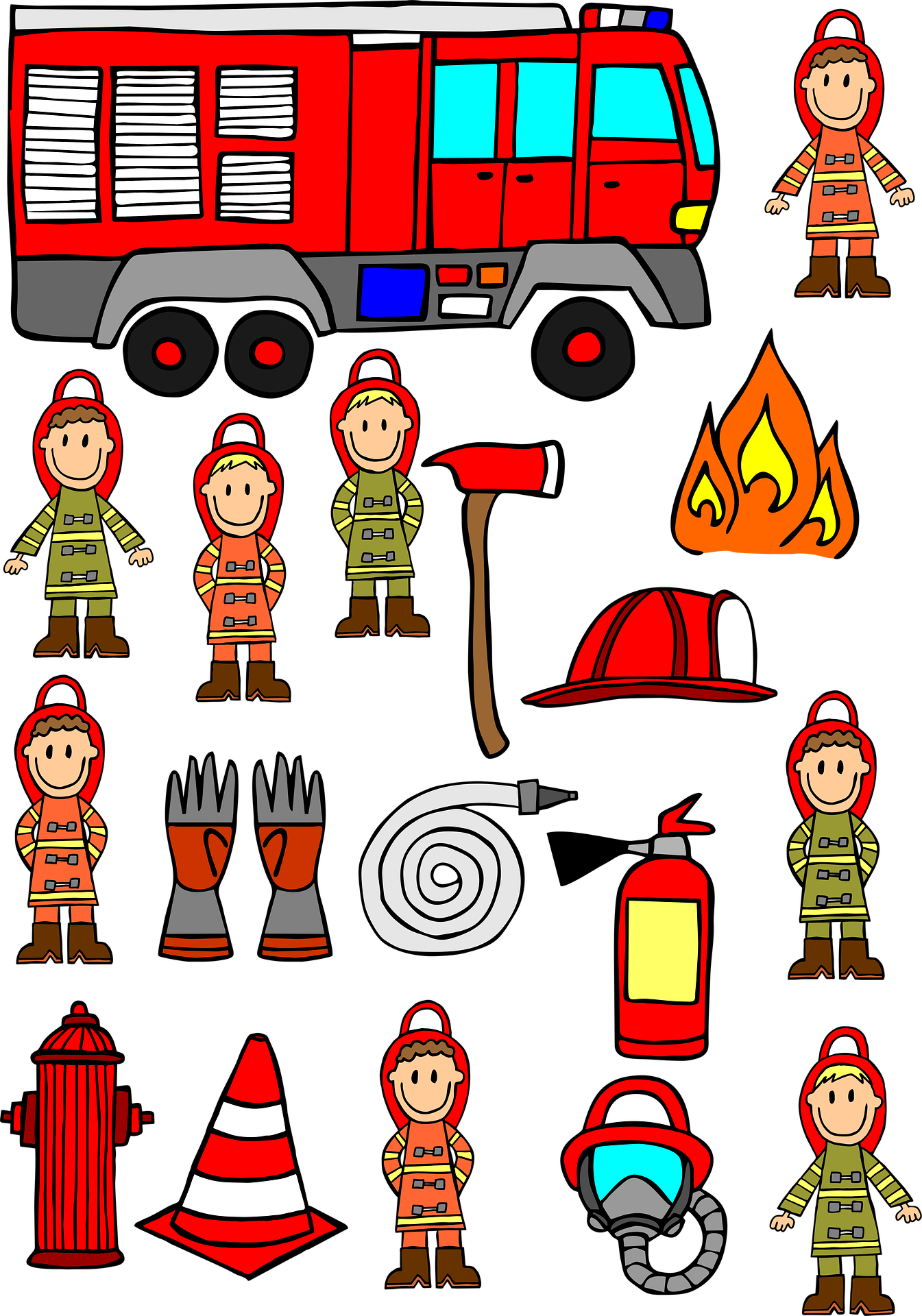 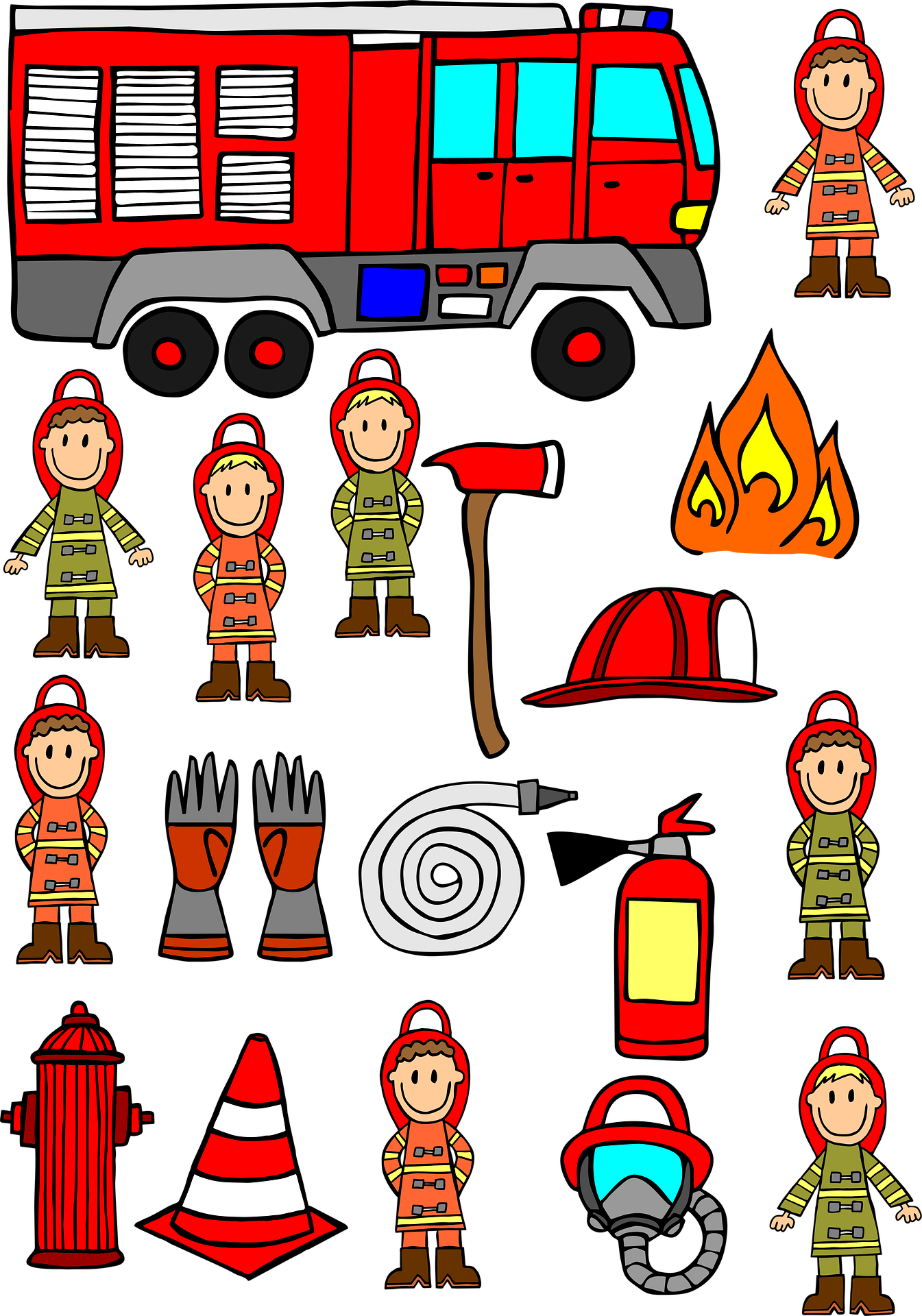 安全防范措施
挑选充电桩首先注意它的几种安全防护功能都有没有：例如漏电保护器、触电保护、急停按钮、充满自断电、短路保护等
再者就是它的选材，毕竟是户外设施，防水防雷的材料是一定要的
最后支付方式的多样性，年轻人习惯电子支付但是老人不一定，所以为了适应人群，支付方式必须多样，这一点同样适用于换电柜
安全防范措施
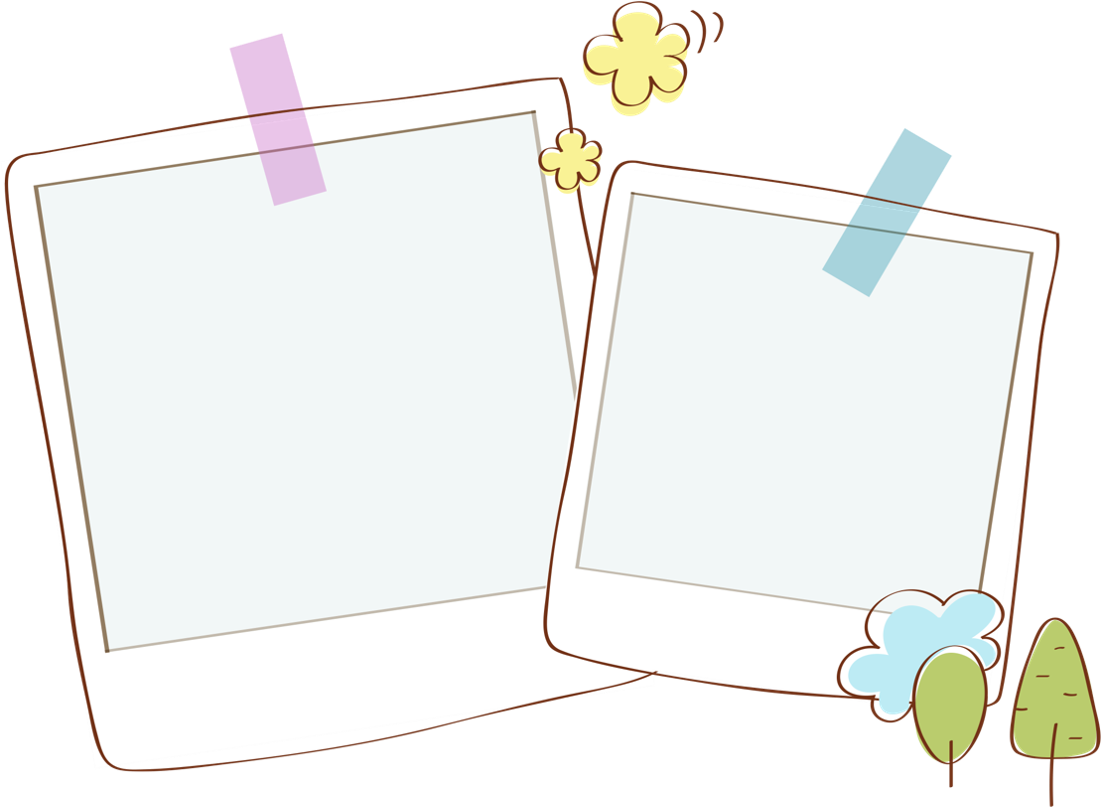 换电柜由于是电瓶的更换充电，所以防盗功能必须要有，若是充电的时候电瓶被偷了，那可就不太好了
由于换电柜的体积大于充电桩许多，所以必备的消防器材灭火器是必不可少的
感谢聆听
资源整合，产品服务
↓↓↓
公司官网 | http://www.bofety.com/
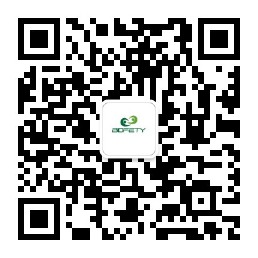 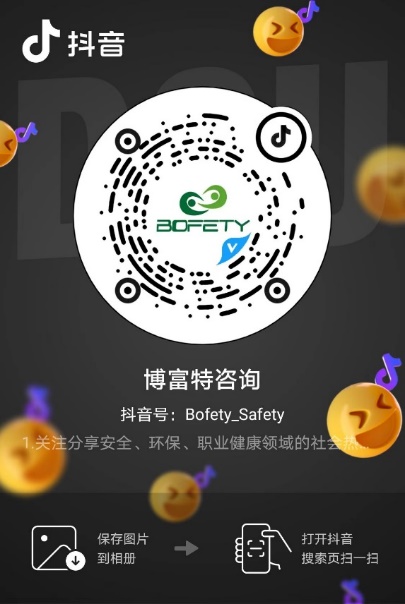 如需进一步沟通
↓↓↓
联系我们 | 15250014332 / 0512-68637852
扫码关注我们
获取第一手安全资讯
抖音
微信公众号